BİLGİNİN ORGANİZASYONU I
KONGRE KÜTÜPHANESİ SINIFLAMA SİSTEMİNLM SINIFLAMA SİSTEMİ
TARİHÇE
1900lerde, Kongre Kütüphanesi (LC) genişleyen dermesini daha bilimsel ve daha yararlı olarak düzenlemek için yeni bir sınıflama sistemi oluşturmaya karar vermiştir.
Çok sayıda konu uzmanının yalnız ya da gruplar halinde çalışmasıyla meydana gelmiştir.
Kongre Kütüphanesi Sınıflama Sistemi oluşturulurken Jefferson Sınıflama dizgesi temel alınmıştır.
Ortaya çıkan tablolar fiziksel nitelik yönünden ayrı olsa da, bir araya geldiklerinde bir sistemin parçasını oluşturan bölümler olduğu görülmektedir.
Sistem, daha sonra kütüphane dermesine eklenen materyallerin konusuna göre eklemeler  yapılarak geliştirilmiştir.
ÖZELLİKLERİ
Her konuya ait cetvellerin neleri kapsayacağı, kütüphane koleksiyonunda bulunan eserlerle tespit edilmiştir. Bugün bile, kütüphanede bulunmayan bir konu için numara eklemekten kaçınılmaktadır (bazı istisnalar olabilmekte).
Her yeni yayın için, konusuna ve şekline uygun bir konu numarası oluşturulmaya çalışılmaktadır.
Günümüzde bu sistemi kullanan pek çok kütüphane olduğu için, sınıflama sisteminde yapılacak değişiklikler ve geliştirmelerde diğer kütüphanelerin ihtiyaçları da göz önüne alınmaktadır.
SINIFLAMA SİSTEMİNİN YAPISI
21 ana disiplin kendi içinde (A-Z) alt bölümlere ayrılır.
I, O, W, X, Y ana disiplinlerde yer almaz; ama, alt sınıflardaki notasyonlarda kullanılır.
Her cilt, içerdiği temel bilgi alanlarını ilk sayfalarda bulunan «outline»da sıralamaktadır.
Daha sonra ana bilgi ve alt bilgi alanlarına ait cetveller yer alır.
En sonunda indeks (dizin) bölümü bulunmaktadır.
SINIFLAMA SİSTEMİNİN YAPISI
Yardımcı tablolar basit ve karmaşık olabilmektedir:
Basit tablolar cetveller içine yedirilmiştir.
Karmaşık uygulamalar içinse her cilt sonunda yardımcı tablolar verilmiştir.
Genellikle belirli bir konunun coğrafik alt bölümlemesi için kullanılır.
LC SINIFLAMA SİSTEMİ ANA KONULARI
A – Genel Eserler
B – Felsefe, Psikoloji, Din
C – Tarih ile ilgili yan bilimler
D – Dünya, Avrupa, Asya, Avustralya, Yeni Zelanda ve Tarihleri
E – Amerika Tarihi
F – Amerika Tarihi
G – Coğrafya, Antropoloji, Rekreasyon
H – Sosyal Bilimler
J – Siyasal Bilimler
K – Hukuk
LC SINIFLAMA SİSTEMİ ANA KONULARI
L – Eğitim
M – Müzik ve Müzik Yayınları
N – Güzel Sanatlar
P – Dil ve Edebiyat
Q – Fen Bilimleri
R – Tıp
S – Tarım
T – Teknoloji
U – Askeri Bilimler
V – Deniz Bilimleri
Z – Bibliyografya, Kütüphane Bilimleri, Genel Bilgi Kaynakları
LC SINIFLAMA SİSTEMİ ALT KONULARI
P - DİL VE EDEBİYAT 
PA YUNAN EDEBİYATI
PC FRANSIZ DİLİ
PE İNGİLİZ DİLİ
PF ALMAN DİLİ
PG RUS DİLİ VE EDEBİYATI
PL UZAKDOĞU DİLLERİ
PL 101 - 271 TÜRK DİLİ VE EDEBİYATI 
PQ FRANSIZ EDEBİYATI
PR İNGİLİZ EDEBİYATI
PS AMERİKAN EDEBİYATI
PT ALMAN EDEBİYATI
LC Sınıflama Numarası
«PL248 .T87 B44 2007» veya «PL248 .T87 2007»
Burak Turna’nın Bigeran adlı kitabı
«PL 248» kitabın konu numarası ya da sınıflama numarasıdır.
«PL» notasyonunda, “P” harfi, kitabın ana konusunun “Dil ve Edebiyat” alanında olduğunu, "L" harfi ise dil ve edebiyat konusunun bir alt konusu olan “Uzak Doğu, Hint, Afrika, Okyanusya, Türk dili ve edebiyatı” alanında olduğunu ifade etmektedir.
"248" rakamları ise “Türkçe romanlar” için kullanılmaktadır.
LC Sınıflama Numarası
«T87» notasyonu yazara ait Cutter numarasıdır. “T” harfi yazarın soyadının ilk harfini, "87" rakamı ise yazarın soyadının 2. ve 3. harfleri olan “U ve R” harflerinin rakamsal ifadesidir. 
“2007” rakamı kitabın yayımlandığı tarih olduğunu ifade etmektedir.
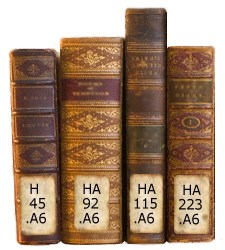 NLM SINIFLAMA SİSTEMİ (National Library of Medicine Classification)
Aslında, LC Sınıflama sisteminin bir parçasıdır.
LC Sınıflama sisteminde boş bırakılmış harfler olan Q ve W harflerini kullanır.
LC’de olduğu gibi tek harfler ana konuları, çift harfler alt konuları, sonrasında gelen rakamlar ayrıntıları vermektedir.
İki bölümden oluşmaktadır:
Klinik öncesi bilimler (QS-QZ)
Tıp (W)
https://www.nlm.nih.gov/class/OutlineofNLMClassificationSchedule.html adresinden ücretsiz olarak erişilmektedir.
NLM – KONULARKLİNİK ÖNCESİ BİLİMLER
NLM – KONULARTIP ve İLGİLİ KONULAR
NLM – KONULARTIP ve İLGİLİ KONULAR
LC SINIFLAMA
LC dermesine dayalı
Karma notasyon
Sayısal tematik
Yardımcı tablolar sınırlı bölümlere uygulanır.
Tarih (H) ve coğrafya (G) konuları ayrı
Çok sayıda bağımsız indeks
Büyük ölçekteki araştırma kütüphaneleri için ideal
Sık güncelleme
DEWEY ONLU SINIFLAMA
Bilgi sınıflamasına dayalı
Yalın notasyon
Sayısal hiyerarşik
Yardımcı tablolar tüm bölümlere uygulanabilir.
Tarih ve coğrafya birlikte (900)
Tek, bağımlı indeks
Küçük ve orta ölçekteki halk ve okul kütüphaneleri için ideal
Daha az sıklıkta güncelleme